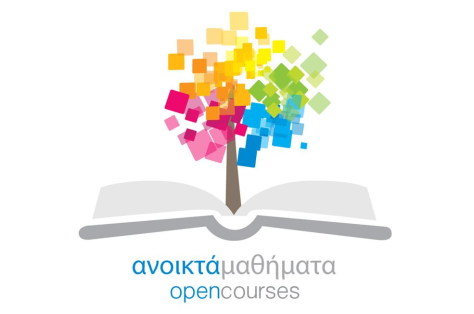 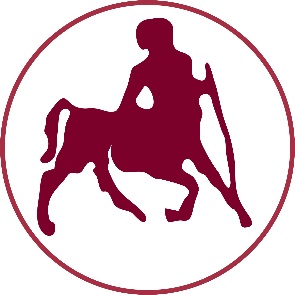 ΠΑΝΕΠΙΣΤΗΜΙΟ ΘΕΣΣΑΛΙΑΣ
Η Διδασκαλία της Πετοσφαίρισης
Ενότητα 7η: Tα συστήματα που χρησιμοποιούνται στον αγώνα Βόλεϊ και οι ειδικεύσεις των παικτών
Πατσιαούρας Αστέριος
Τμήμα Επιστήμης Φυσικής Αγωγής και Αθλητισμού
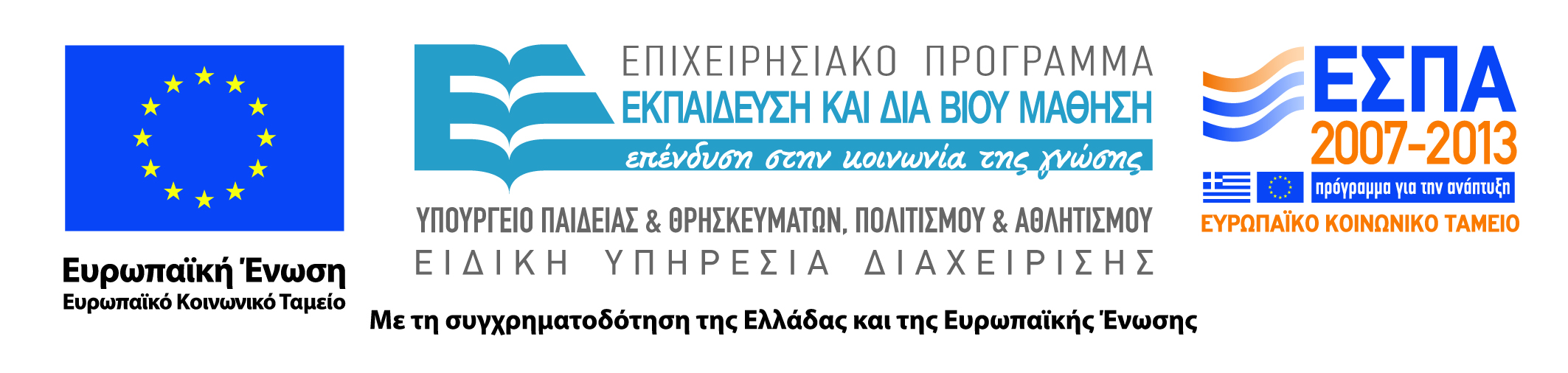 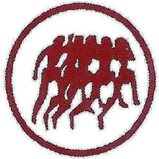 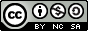 Άδειες Χρήσης
Το παρόν εκπαιδευτικό υλικό υπόκειται σε άδειες χρήσης Creative Commons. 
Για εκπαιδευτικό υλικό, όπως εικόνες, που υπόκειται σε άλλου τύπου άδειας χρήσης, η άδεια χρήσης αναφέρεται ρητώς.
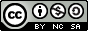 2
Χρηματοδότηση
Το παρόν εκπαιδευτικό υλικό έχει αναπτυχθεί στα πλαίσια του εκπαιδευτικού έργου του διδάσκοντα.
Το έργο «Ανοικτά Ακαδημαϊκά Μαθήματα Πανεπιστημίου Θεσσαλίας» έχει χρηματοδοτήσει μόνο τη αναδιαμόρφωση του εκπαιδευτικού υλικού. 
Το έργο υλοποιείται στο πλαίσιο του Επιχειρησιακού Προγράμματος «Εκπαίδευση και Δια Βίου Μάθηση» και συγχρηματοδοτείται από την Ευρωπαϊκή Ένωση (Ευρωπαϊκό Κοινωνικό Ταμείο) και από εθνικούς πόρους.
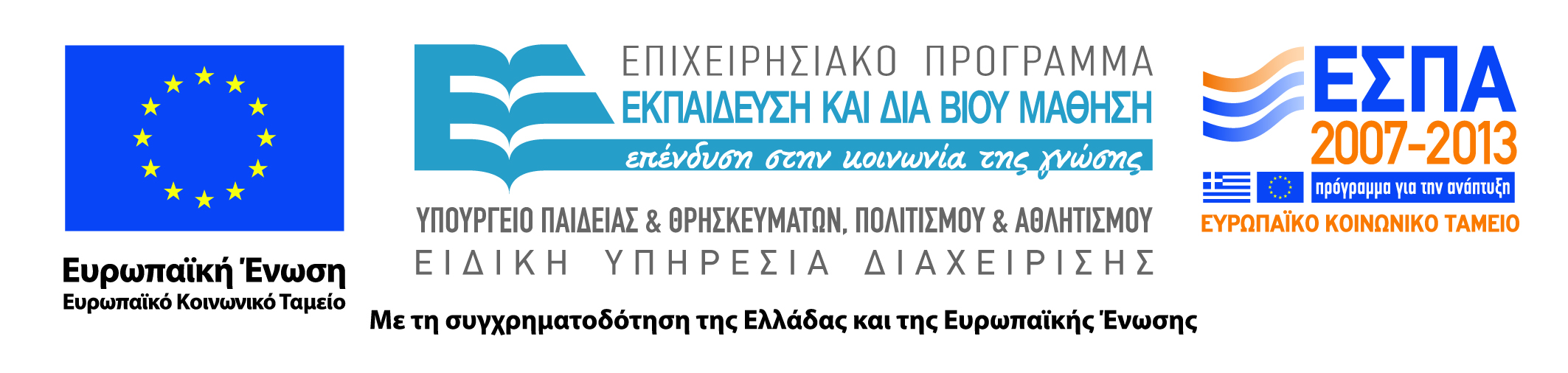 3
Σκοποί  ενότητας
Να αναλυθούν οι ειδικεύσεις των παικτών μέσα στα συστήματα που χρησιμοποιούνται  σε έναν αγώνα βόλεϊ από μια ομάδα.
4
Περιεχόμενα ενότητας
Τα συστήματα παιχνιδιού αρχαρίων 6:0, 4:2 και προχωρημένων 2:2:2, 5:0:1 και οι ειδικεύσεις των παικτών ανάλογα με το χρησιμοποιούμενο σύστημα.
5
Ειδικεύσεις παικτών
Γενικά οι παίκτες στο βόλεϊ χωρίζονται ανάλογα με την ειδίκευσή τους σε δύο μεγάλες κατηγορίες :
1. Σε επιθετικούς και
2. σε πασαδόρους.
Οι επιθετικοί παίκτες χωρίζονται:
α) στους αριστερούς επιθετικούς (άσσοι παίκτες),
β) στους κεντρικούς επιθετικούς (γρήγοροι παίκτες) και
γ) στους δεξιούς επιθετικούς (διαγώνιοι του πασαδόρου)
6
Ο πασαδόρος
Ο πασαδόρος είναι ο παίκτης που οργανώνει το παιχνίδι για μια ομάδα και πρέπει παίρνει πάντα τη δεύτερη μπάλα (επαφή της ομάδας) στη διάρκεια του παιχνιδιού.
Θεωρείτε από τους πιο σπουδαίους παίκτες σε μια ομάδα διότι αποτελεί το συνδετικό κρίκο ανάμεσα στην υποδοχή ή την άμυνα της μπάλας και την επίθεση.
Χωρίς τη συμμετοχή του πασαδόρου δεν μπορεί να ολοκληρωθεί σωστά σχεδόν καμία επιθετική ενέργεια μιας ομάδας.
7
Ο πασαδόρος
Ο πασαδόρος πρέπει εκτός από τις φυσικές ικανότητες, ταχύτητα αντίδρασης στο ερέθισμα, να είναι αποδεκτός από όλη την ομάδα, να αντέχει στην πίεση, να είναι οργανωτικός και να είναι συνεργάσιμος.
Ο προπονητής πρέπει να συνεργάζεται με τον πασαδόρο του κατά τη διάρκεια του αγώνα, διότι ο προπονητής κατευθύνει τον αγώνα από τον πάγκο, ενώ ο πασαδόρος κατευθύνει την  ομάδα μέσα στον αγώνα.
8
Ο κεντρικός μπλοκέρ
Ο κεντρικός μπλοκέρ είναι ο γρήγορος επιθετικός που χαρακτηρίζεται από την αντοχή του στα άλματα και από το ύψος του αφού συνήθως είναι από τους ψηλότερους παίκτες της ομάδας.
Κύρια ευθύνη του κεντρικού μπλοκέρ είναι η άμυνα με  το μπλοκ (1η ζώνη άμυνας), ενώ στην επίθεση οι επιθέσεις 1ου χρόνου από το κέντρο του φιλέ.
9
Ο ακραίος επιθετικός
Ο ακραίος επιθετικός συνήθως παίζει στο αριστερό άκρο του φιλέ έχει πολύ καλό άλμα, ποικιλία στα επιθετικά χτυπήματα και χαρακτηρίζεται από μεγάλη αποτελεσματικότητα στην επίθεση.
Ο ακραίος επιθετικός αντιμετωπίζει συνήθως το διπλό μπλοκ του αντιπάλου και για αυτόν το λόγο πρέπει να έχει καλό προσανατολισμό, αντίληψη του χώρου και καλή τεχνική κατάρτιση.
10
Ο διαγώνιος
Στο σύστημα σύνθεσης και παιχνιδιού 4:2 ο διαγώνιος παίκτης είναι ο δευτερεύων πασαδόρος-επιθετικός που μπορεί να βοηθήσει τον πασαδόρο στην πάσα ή που μπορεί να καρφώσει τις μπάλες που δεν μπορούν να κατευθυνθούν προς τον ακραίο επιθετικό.
Στο σύστημα σύνθεσης και παιχνιδιού 5:1 ο διαγώνιος του πασαδόρου είναι ο καλύτερος επιθετικός της ομάδας και η ικανότητά του είναι να επιτίθεται αποτελεσματικά τόσο από την επιθετική, όσο και από την αμυντική ζώνη.
11
Ο λίμπερο
Ο λίμπερο είναι μια σχετικά καινούργια ειδίκευση παίκτη που προβλέπεται από τον κανονισμό επακριβώς.
Ο λίμπερο ως παίκτης έχει άριστες ικανότητες στην υποδοχή και στην άμυνα της μπάλας.
Ο λίμπερο μπαίνει στο παιχνίδι αντικαθιστώντας στην αμυντική ζώνη κυρίως τους κεντρικούς μπλοκέρ.
Ο λίμπερο είναι ο κύριος υπεύθυνος για την αμυντική διάταξη της ομάδας και μεταφέρει συνήθως τις οδηγίες του προπονητή στους παίκτες της ομάδας του.
12
Το σύστημα σύνθεσης και παιχνιδιού 6:0
Είναι το σύστημα σύνθεσης και παιχνιδιού που χρησιμοποιείται κατά την εκμάθηση του παιχνιδιού σε αρχαρίους.
Σε αυτό το σύστημα δεν υπάρχει εξειδίκευση των παικτών. Όλοι οι παίκτες είναι επιθετικοί. Χρέη πασαδόρου εκτελεί ο παίκτης που βρίσκεται κάθε φορά στη θέση 2 ή 3 του γηπέδου.
Στο σύστημα αυτό δεν υπάρχει επιθετική κάλυψη ή μπλοκ αφού οι δυνατότητες των παικτών που χρησιμοποιούν αυτό το σύστημα (αρχάριοι) δεν επιτρέπουν τέτοιες ενέργειες.
Η υποδοχή της μπάλας στο σερβίς γίνεται σε σχηματισμό W και είναι πενταμελής.
13
Το σύστημα σύνθεσης και παιχνιδιού 4:2
Το σύστημα σύνθεσης και παιχνιδιού 4:2 χρησιμοποιείται κυρίως από προχωρημένους αρχαρίους.
Το σύστημα αυτό χαρακτηρίζεται από την ύπαρξη 2 πασαδόρων που βρίσκονται διαγώνια μεταξύ τους στο γήπεδο. Οι υπόλοιποι 4 παίκτες είναι επιθετικοί χωρίς να έχουν συγκεκριμένη ειδίκευση.
Ο πασαδόρος παίζει στην θέση 3 του γηπέδου, ενώ η υποδοχή του σερβίς γίνεται είτε σε σχηματισμό W είτε  U και είναι πενταμελής ή τετραμελής στην περίπτωση του U.
14
Το σύστημα σύνθεσης και παιχνιδιού 2:2:2
Το σύστημα σύνθεσης και παιχνιδιού 2:2:2 είναι η πιο εξελιγμένη μορφή του συστήματος 4:2.
Αυτό το σύστημα περιλαμβάνει 2 πασαδόρους, 2 ακραίους επιθετικούς και 2 κεντρικούς μπλοκέρ.
Στην άμυνα χρησιμοποιείται το αμυντικό σύστημα με το 6 πίσω, ενώ υπάρχει και επιθετική κάλυψη (ντουμπλάζ) του παίκτη που καρφώνει στην επίθεση.
Η υποδοχή του σερβίς γίνεται είτε σε σχηματισμό W είτε σε U και είναι πενταμελής ή τετραμελής (στην περίπτωση του U).
15
Το σύστημα σύνθεσης και παιχνιδιού 5:1
Το σύστημα σύνθεσης και παιχνιδιού 5:1 χρησιμοποιείται παγκοσμίως από όλες τις ομάδες υψηλής κατηγορίας  και από ομάδες προχωρημένων.
Σε αυτό το σύστημα υπάρχει ένας πασαδόρος, 2 ακραίοι επιθετικοί, 2 κεντρικοί μπλοκέρ και 1 διαγώνιος (που η βασική του λειτουργία είναι η εκτέλεση επίθεσης από όλες τις ζώνες του γηπέδου κυρίως από την θέση 1).
Ο πασαδόρος όταν βρίσκεται στην αμυντική ζώνη κάνει διείσδυση στην επιθετική ζώνη για να κάνει πάσα και μετά επιστρέφει στην θέση του.
Η ομάδα χρησιμοποιεί την επιθετική κάλυψη (ντουμπλάζ) και η υποδοχή του σερβίς γίνεται σε σχηματισμό W ή U πενταμελής, τετραμελής ή σε μια ευθεία με 3 παίκτες.
16
Το σύστημα σύνθεσης και παιχνιδιού 5:1
Σε αυτό το σύστημα γίνετε μεγάλη χρησιμοποίηση του λίμπερο όπως και του 2ου λίμπερου, αφού οι κανονισμοί του βόλεϊ επιτρέπουν την ύπαρξη 2 λίμπερο στην ομάδα.
Οι παίκτες σε μια ομάδα μπορούν  να είναι:
1.  12 παίκτες χωρίς λίμπερο
2. 11 παίκτες 1 λίμπερο
3. 10 παίκτες 2 λίμπερο
4. 10 παίκτες 1 λίμπερο
5. 9< παίκτες και 1 λίμπερο.
Δεν πραγματοποιείται αγώνες με λιγότερους από 6 παίκτες σε μια ομάδα.
17
Βιβλιογραφία
Ζέτου, Ε., Χαριτωνίδης, Κ. (2001).Η διδασκαλία της Πετοσφαίρισης. Τόμος Ι University Studio press.
Ζέτου, Ε., Χαριτωνίδης, Κ. (2002).Η διδασκαλία της Πετοσφαίρισης. Τόμος IΙ University Studio press.
Papageorgiou , A., Spitzley, W. (1994). Handbuch fuer Volleyball.
Πατσιαούρας Α. (2006). Πετοσφαίριση. Θεωρία, τεχνική, μεθοδολογία, ειδική διδακτική & κανονισμοί. ΑΣΕΠ, κλάδος Φυσικής Αγωγής. Εκδόσεις ΣΑΛΤΟ, Θεσσαλονίκη.
18
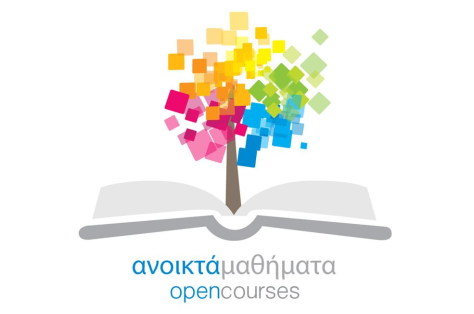 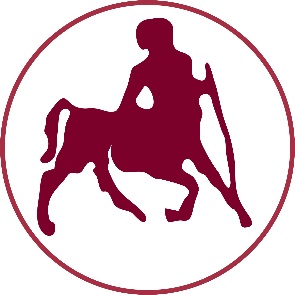 ΠΑΝΕΠΙΣΤΗΜΙΟ ΘΕΣΣΑΛΙΑΣ
Τέλος Ενότητας
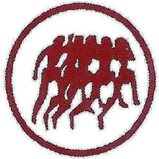 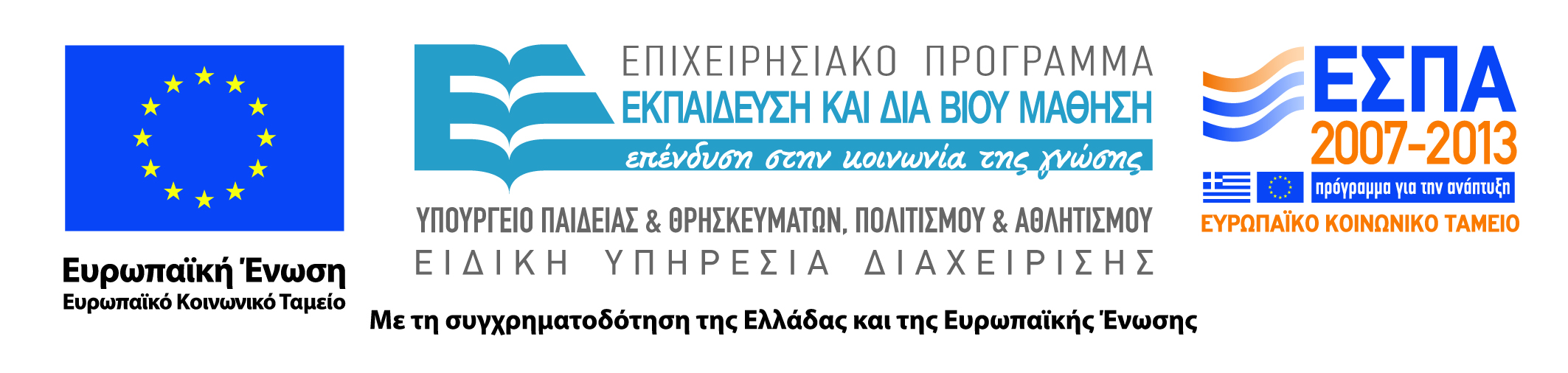 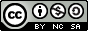